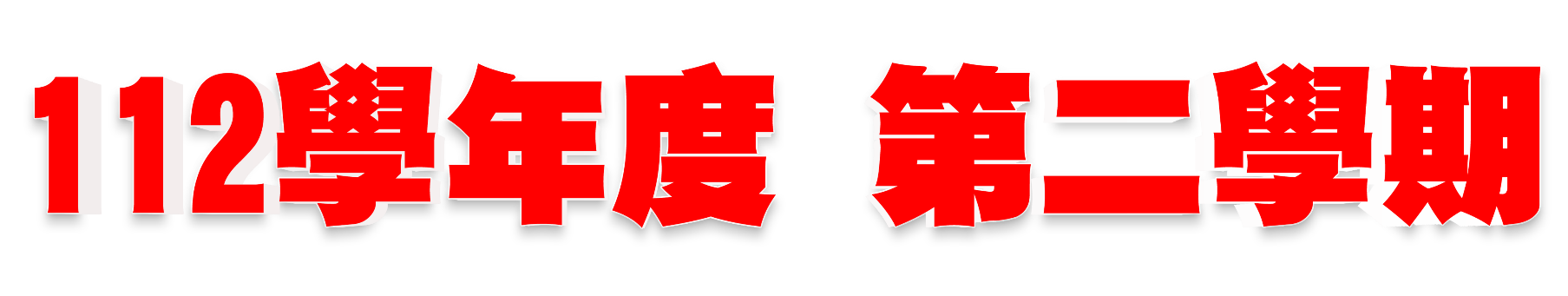 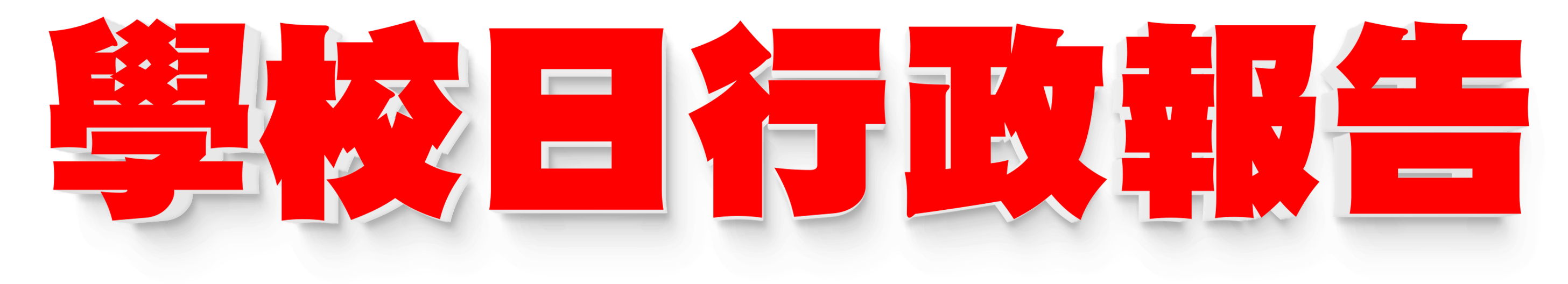 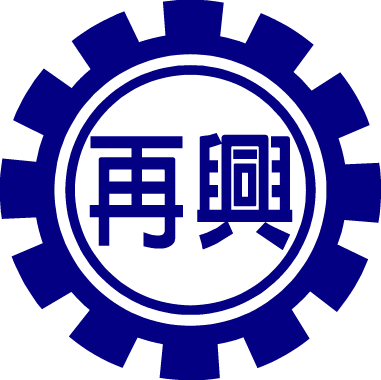 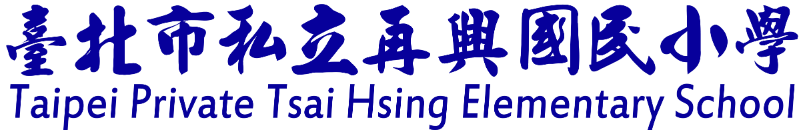 113.03.02
定期評量日期
教務處
教務處
第2學期學藝競賽日期
113.05.10下午明潭閱光學習成果發表會(G2弟子規及G3英語歌唱表演)
教務處
112年度整體英語學習評量: 再興英檢、托福檢測
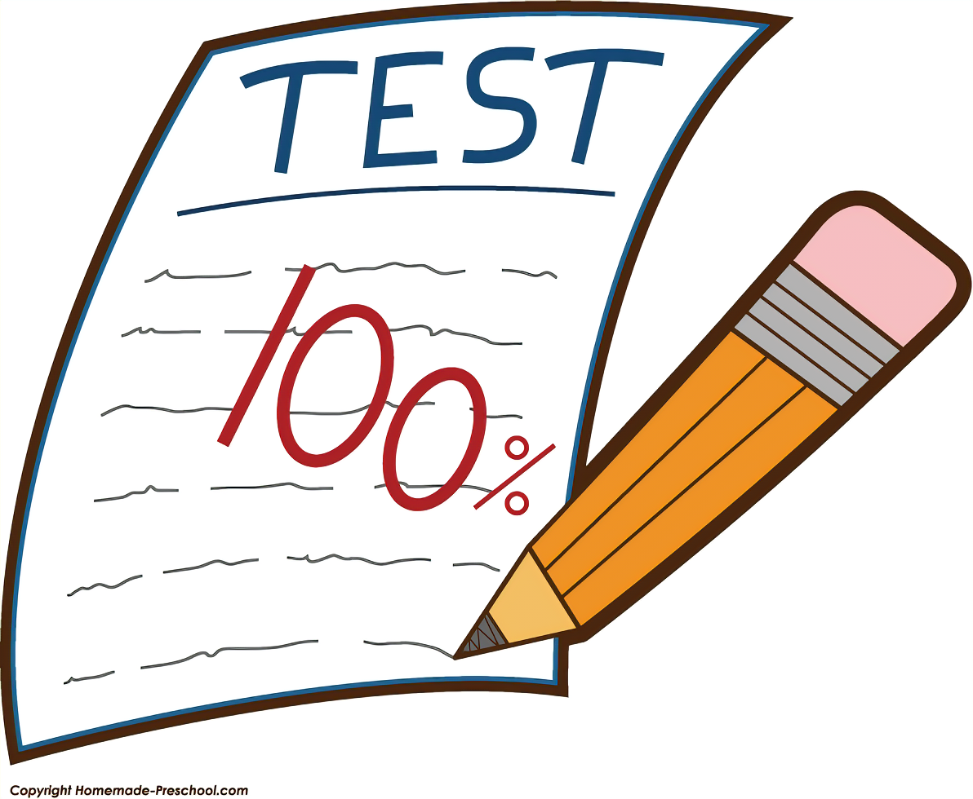 學務處
服儀宣導
★ 記得要寫姓名 ★
衣服紮進褲
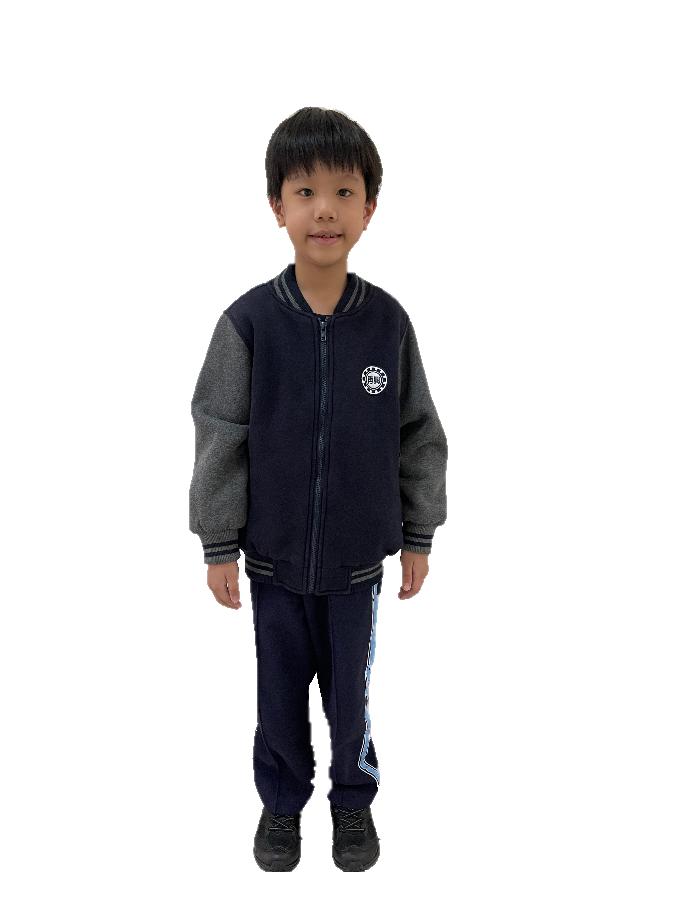 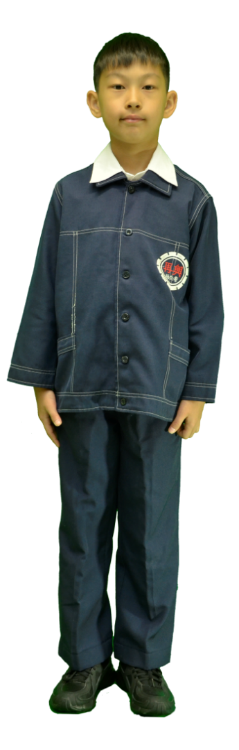 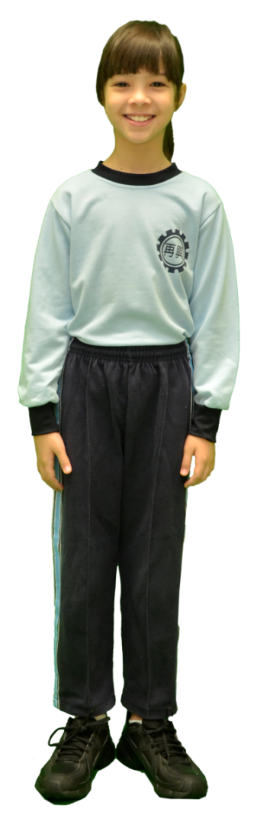 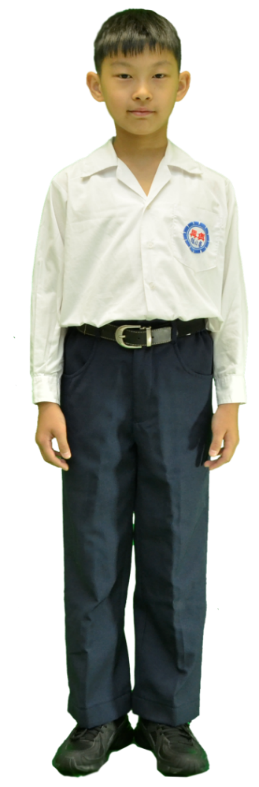 穿外套
拉拉鍊
扣好扣子
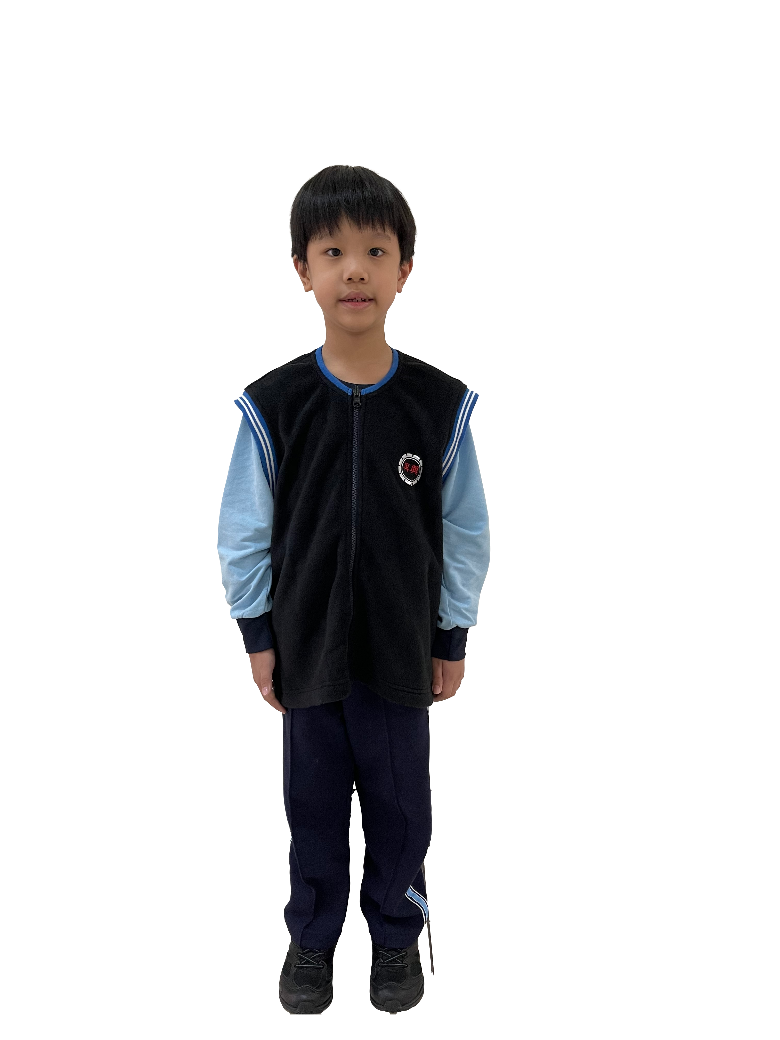 黑背心可組合成為
紅背心配制服
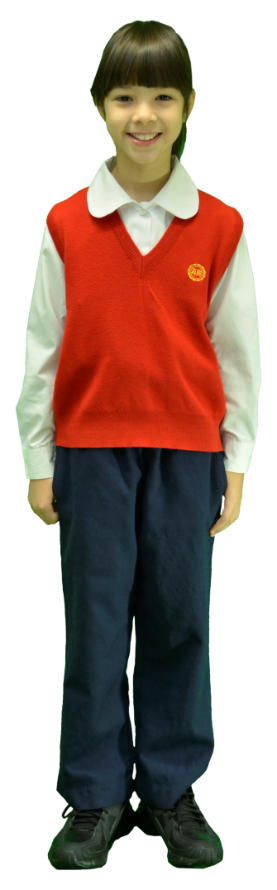 制服外套內裡
黑鞋配黑襪
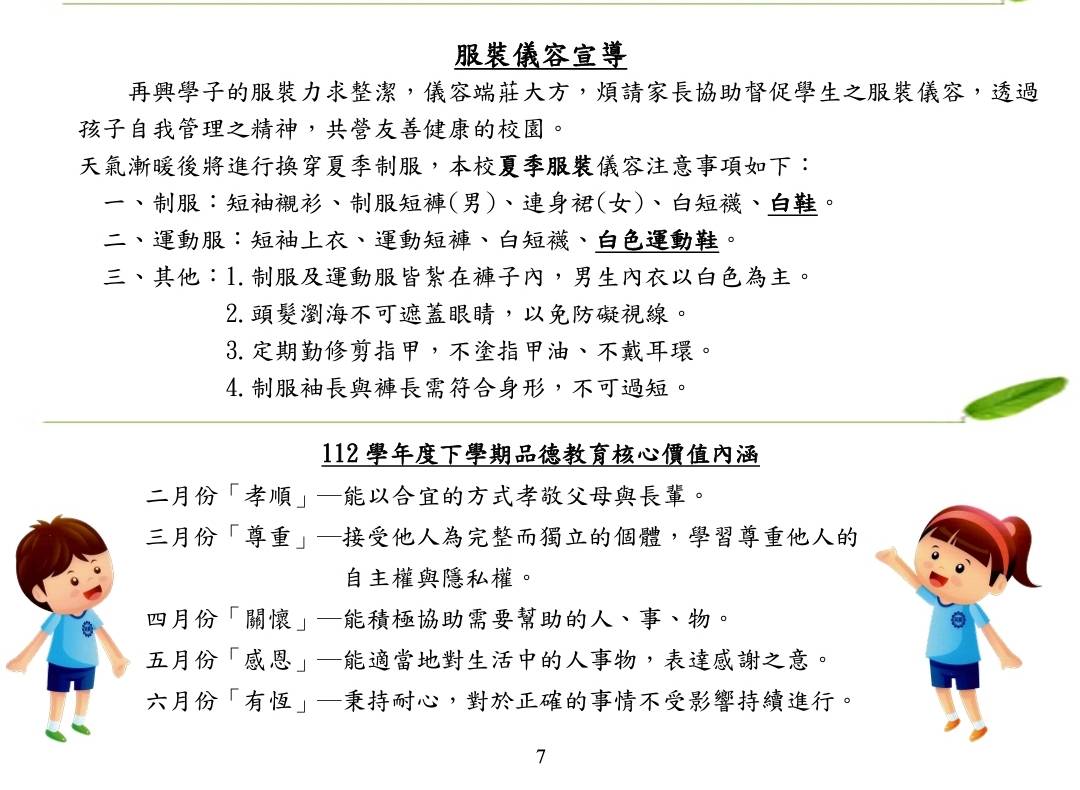 學務處
服儀宣導
★ 記得要寫姓名 ★
★ 配合經典文選(弟子規)進行教學 ★
學務處
服儀宣導
再興制服添購時機：
長高了，袖子或褲長太短請買新的
長大了，中高年級制服褲子與低年級設計不同
天冷了，可加購背心和運動外套
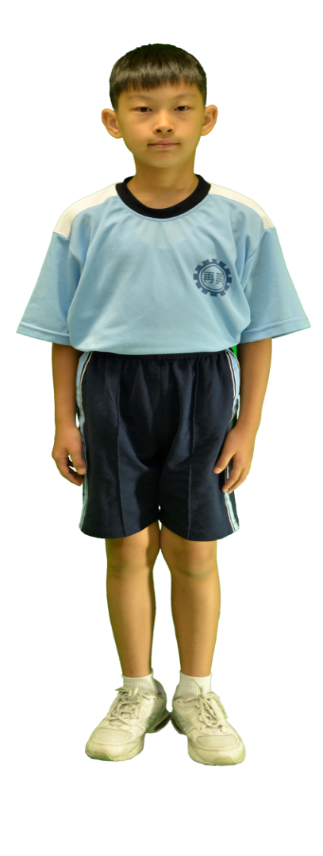 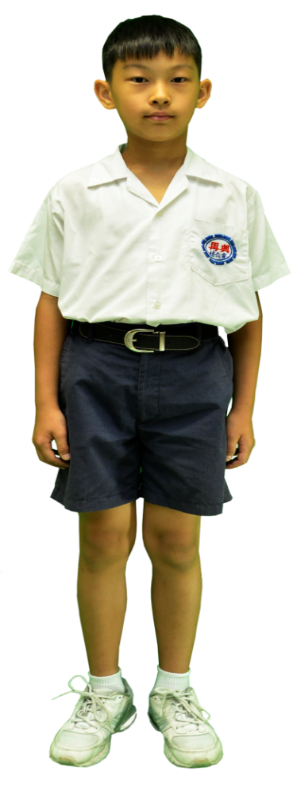 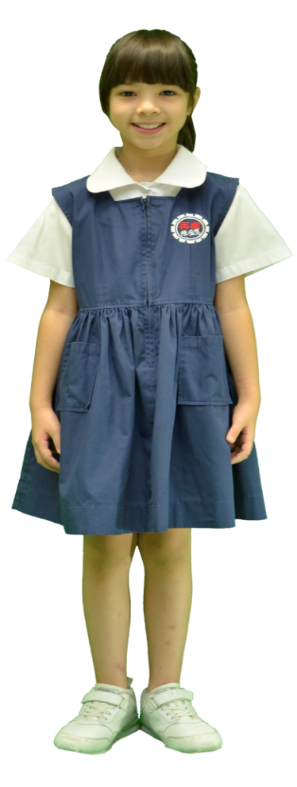 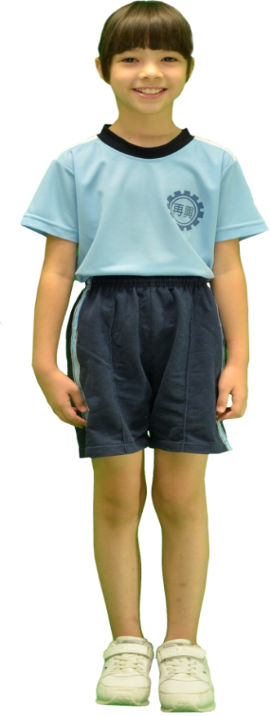 穿著合宜得體
是一種尊重與禮貌的表現
白短襪全白鞋
學務處
書包減重 健康啟動
書包減重三動作：
一、臨睡前：
照課表整理書包，
重量不超過體重1/8，
其餘太重物品另外提。
二、上學前：
調整書包雙肩背負，緊貼腰背。
三、放學前：
收拾書包，善用置物櫃。
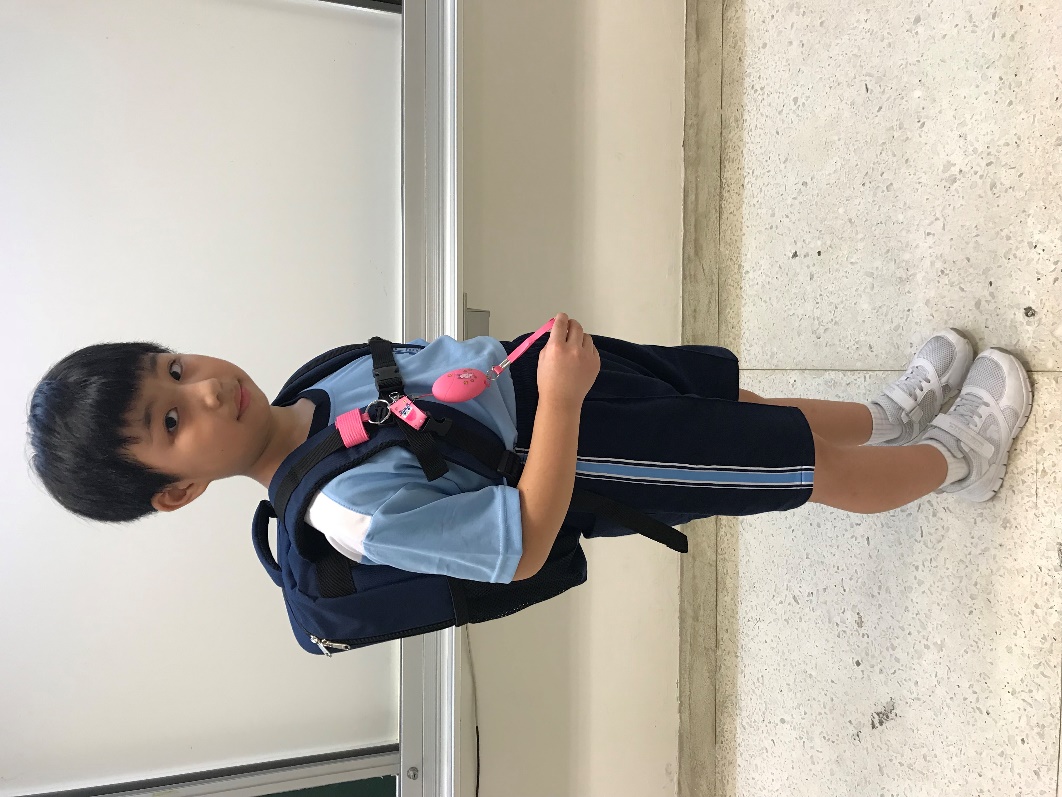 學務處
112學年度第二學期學務處重要活動
學務處
交通安全宣導
感謝家長配合，上放學周邊交通因您而美麗。
一、停車靠邊，以策安全。
二、上學快到學校時，請孩子先備妥下車物品，
        車停妥後立即自行下車，  
        請勿停留過久或併排停車，造成回堵。
三、機車勿騎上人行道，請靠路邊停車。
四、



五、校外交通崗撤崗時間為07:45。為維護孩子過馬路安全，
請7:40前入校門。
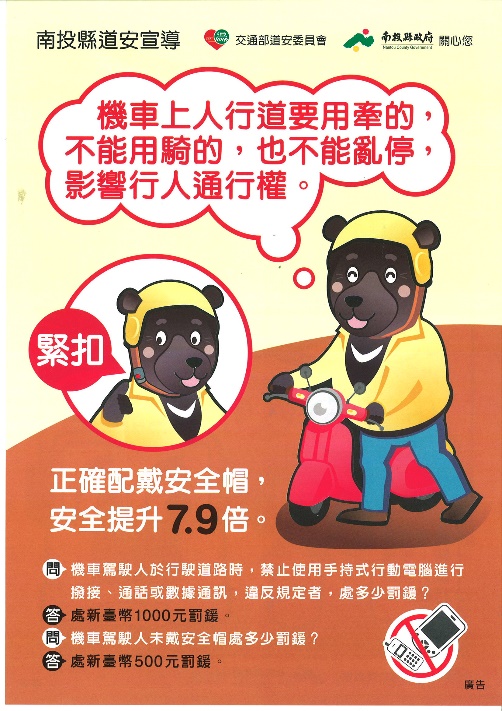 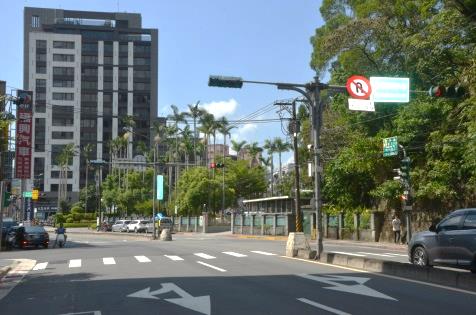 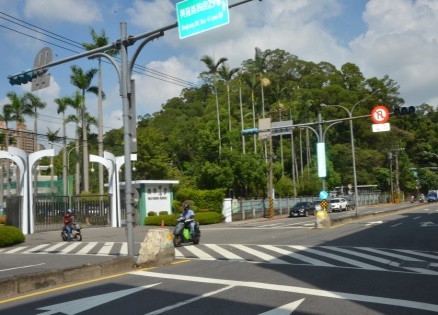 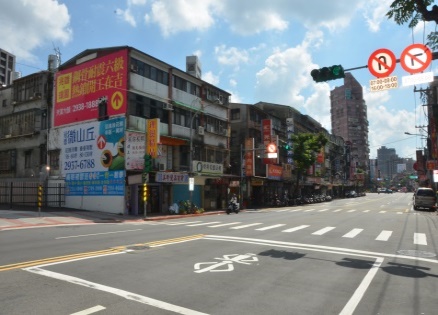 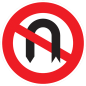 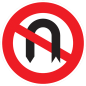 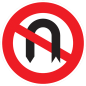 學務處
再興校園安全規定
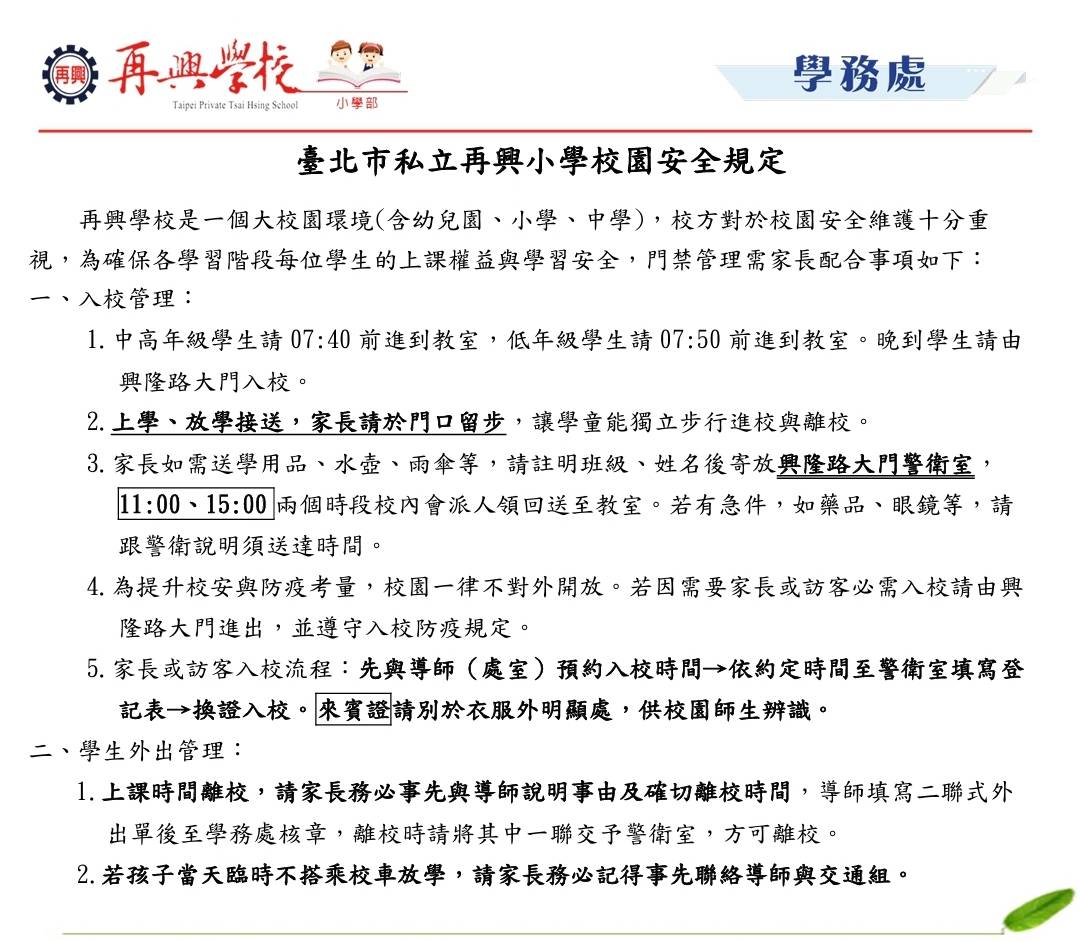 總務處
環境消毒及設備保養
一、定期消毒
二、各式檢驗、清洗及保養
總務處
營養午餐
三、營養午餐
含豬肉餐點
中午用餐
用餐基準
參考衛福部食管署所訂定的每日飲食指南為基準，聘請合格的營養師每週開立菜單
打菜小天使專人負責，服務前徹底洗手，戴口罩
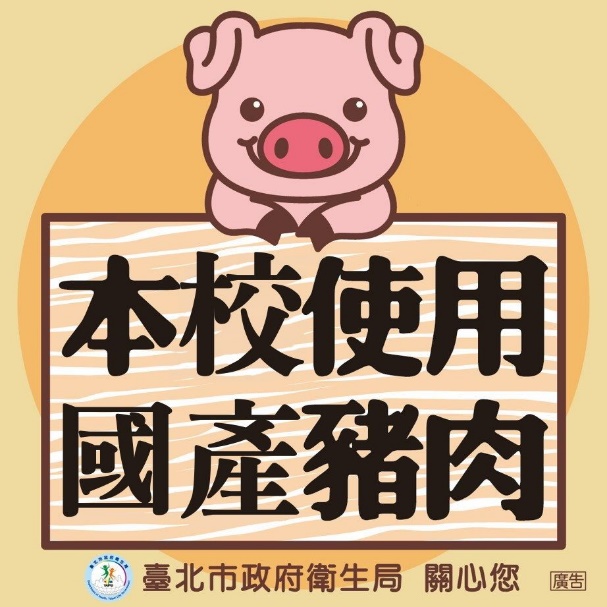 每日菜單
供餐原則
學校網站-總務處-營養餐點
校園食材登錄平臺2.0
少鹽、少油；炸物每週供應1次；再製品每週不超過2次；不提供含糖飲料
輔導室
112學年度第二學期輔導室重要活動
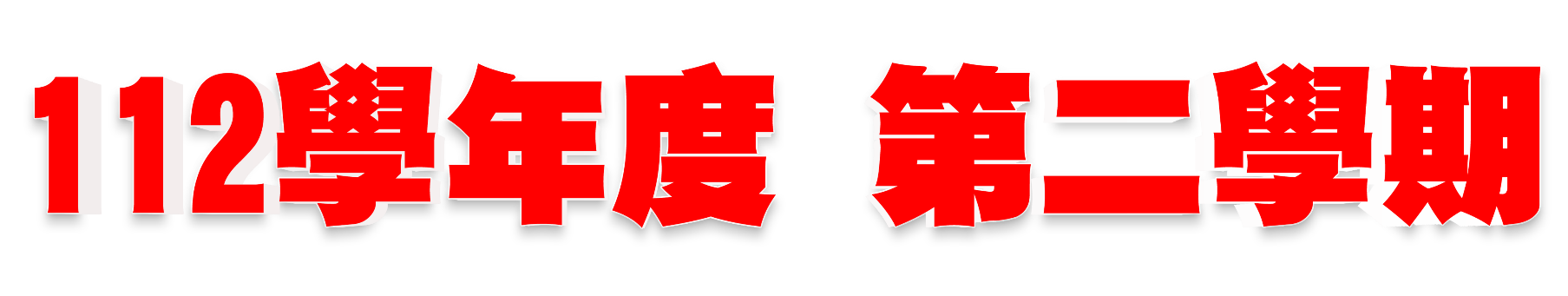 教學計畫與班級經營
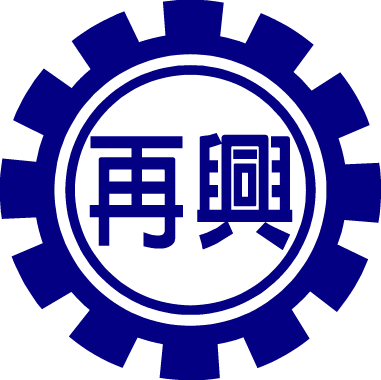 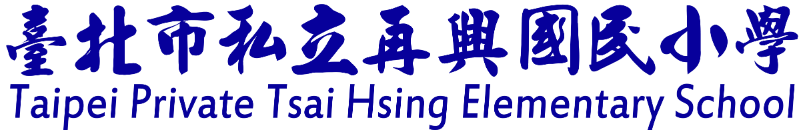 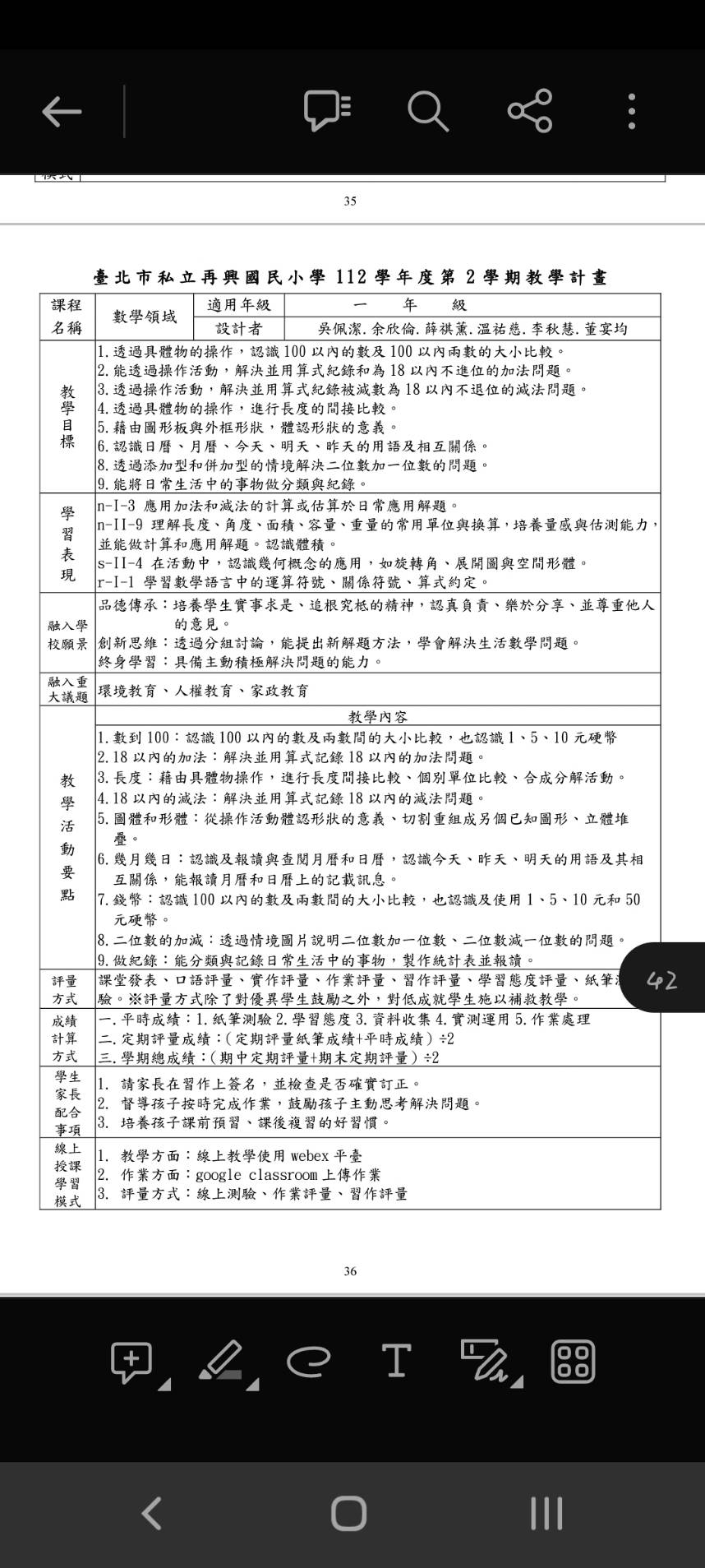 數學科p36
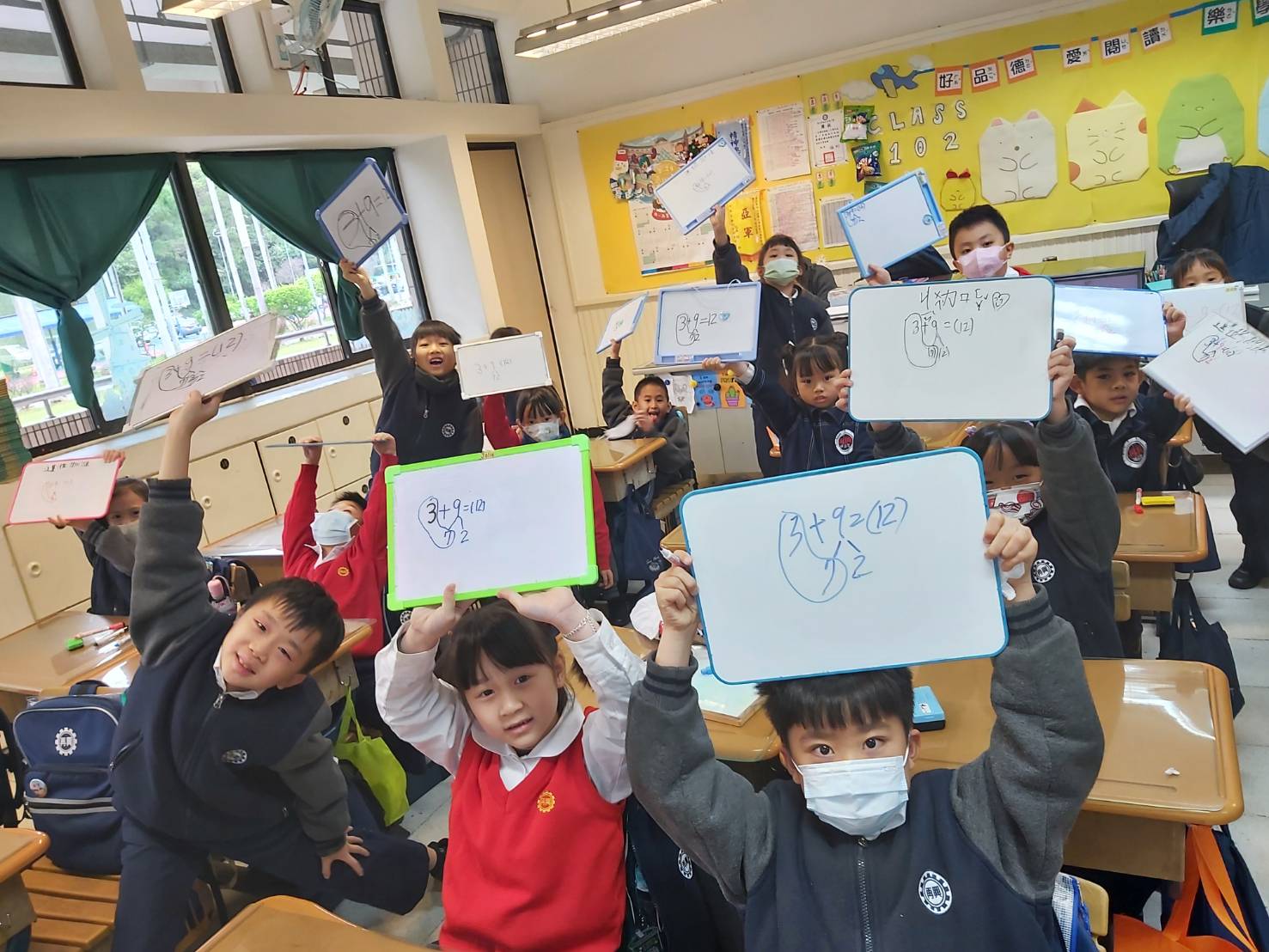 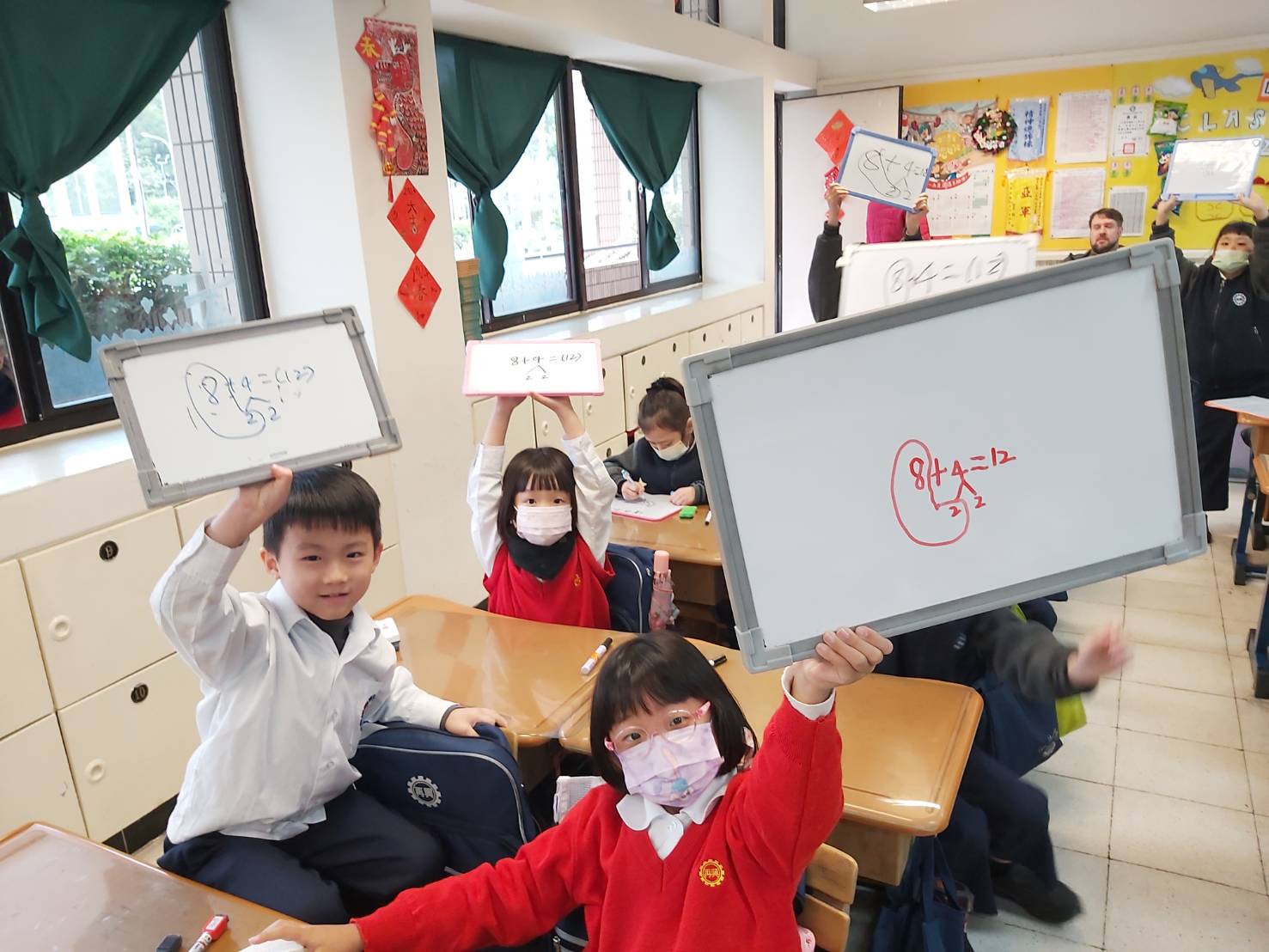 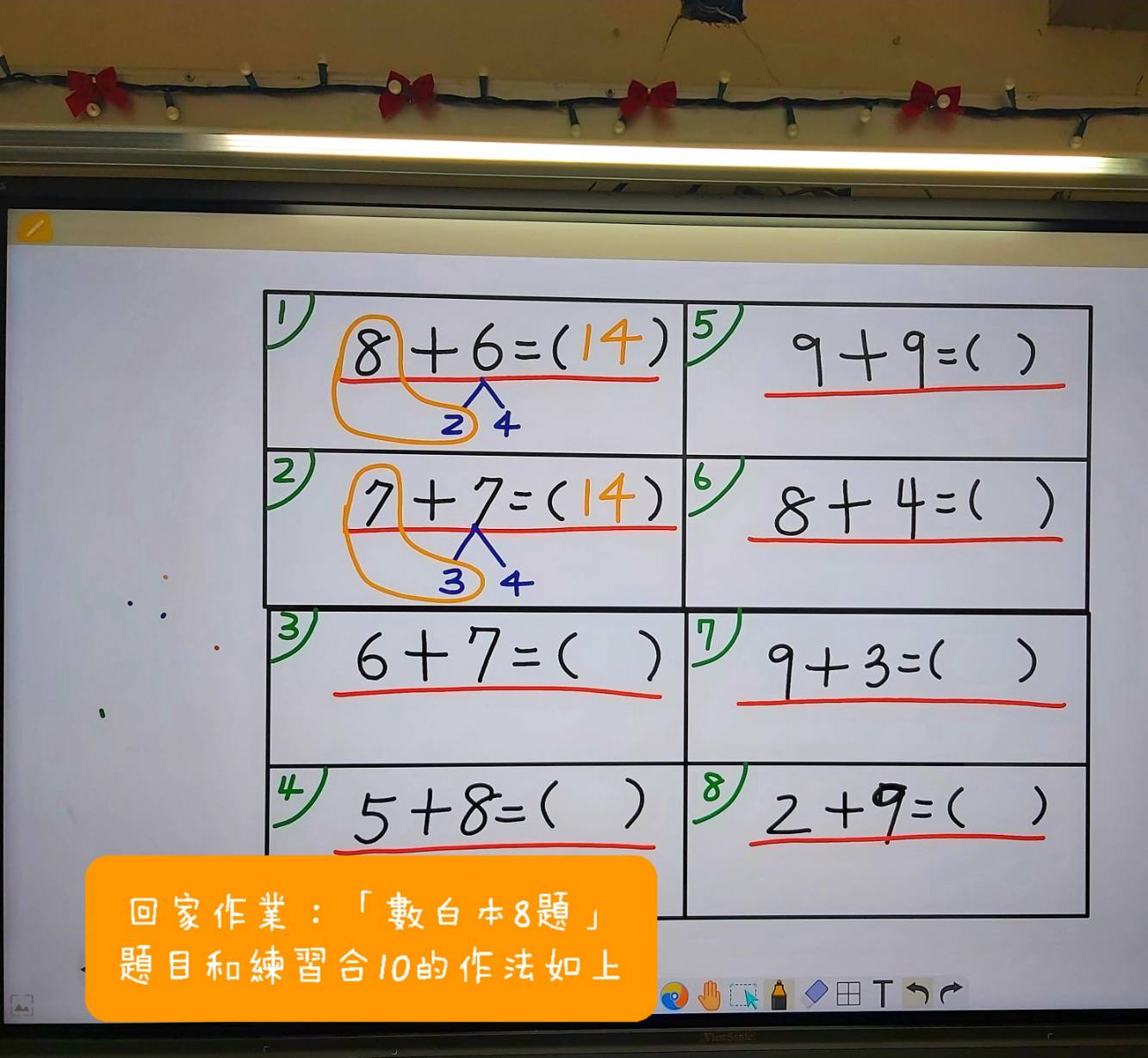 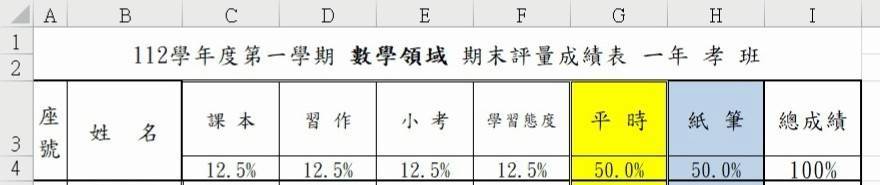 國語科p15
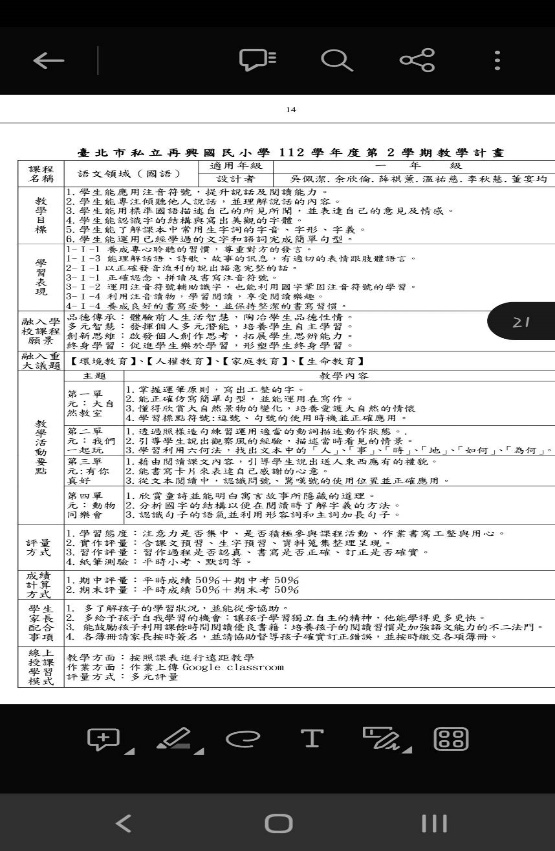 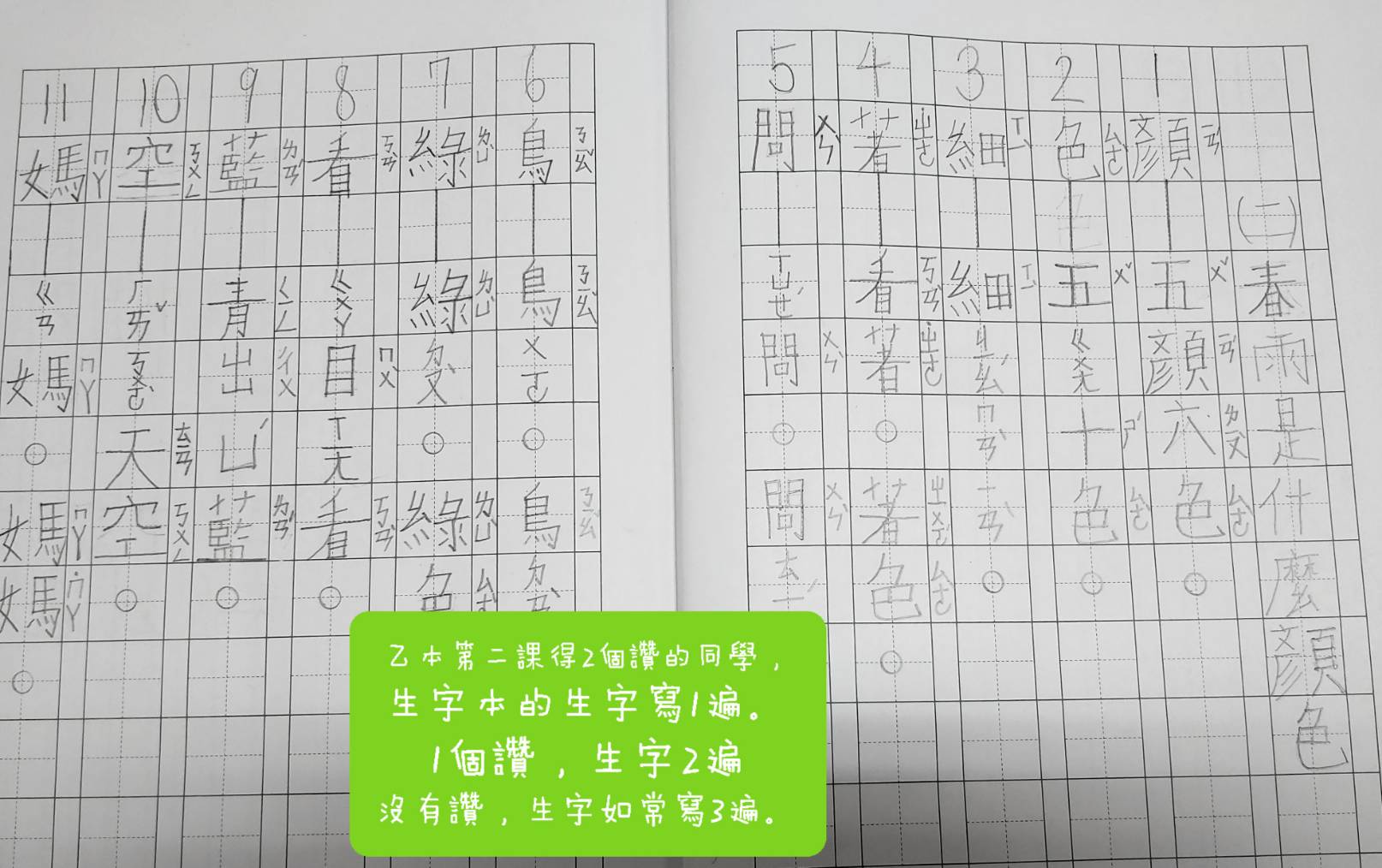 正向鼓勵，維持孩子的學習動機 
(讚讚與作業書寫的次數的複雜關係)	.

閱讀與唸讀習慣的養成

字的學習:教過的字要寫國字(配合國語課本)、
筆順筆畫的重要、字典與部首要循序漸進

生字本的造詞練習 

補充教材:國練本的使用
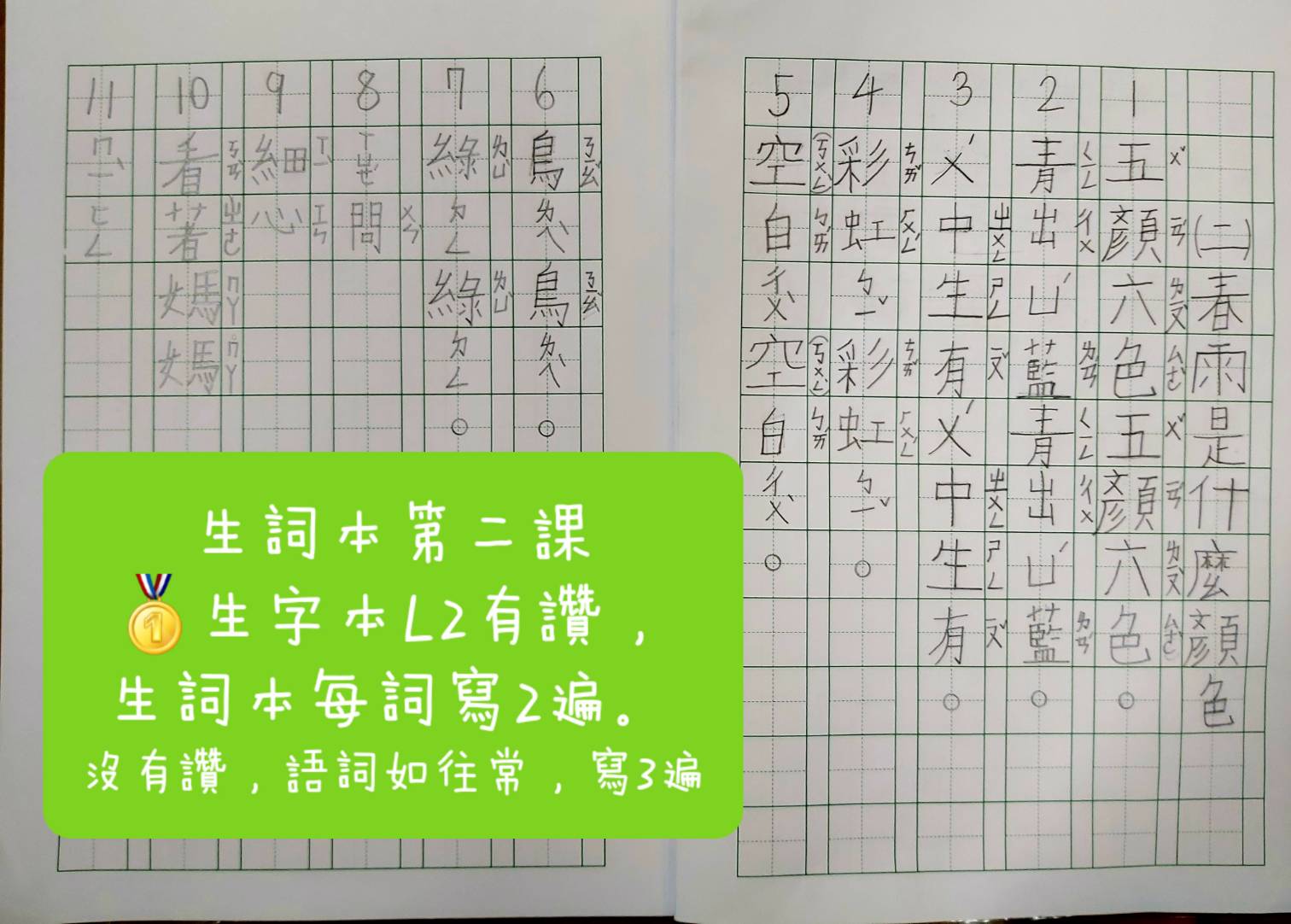 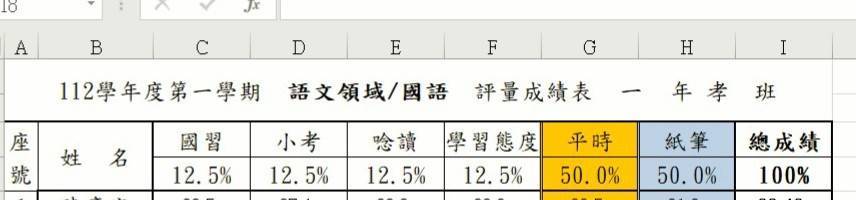 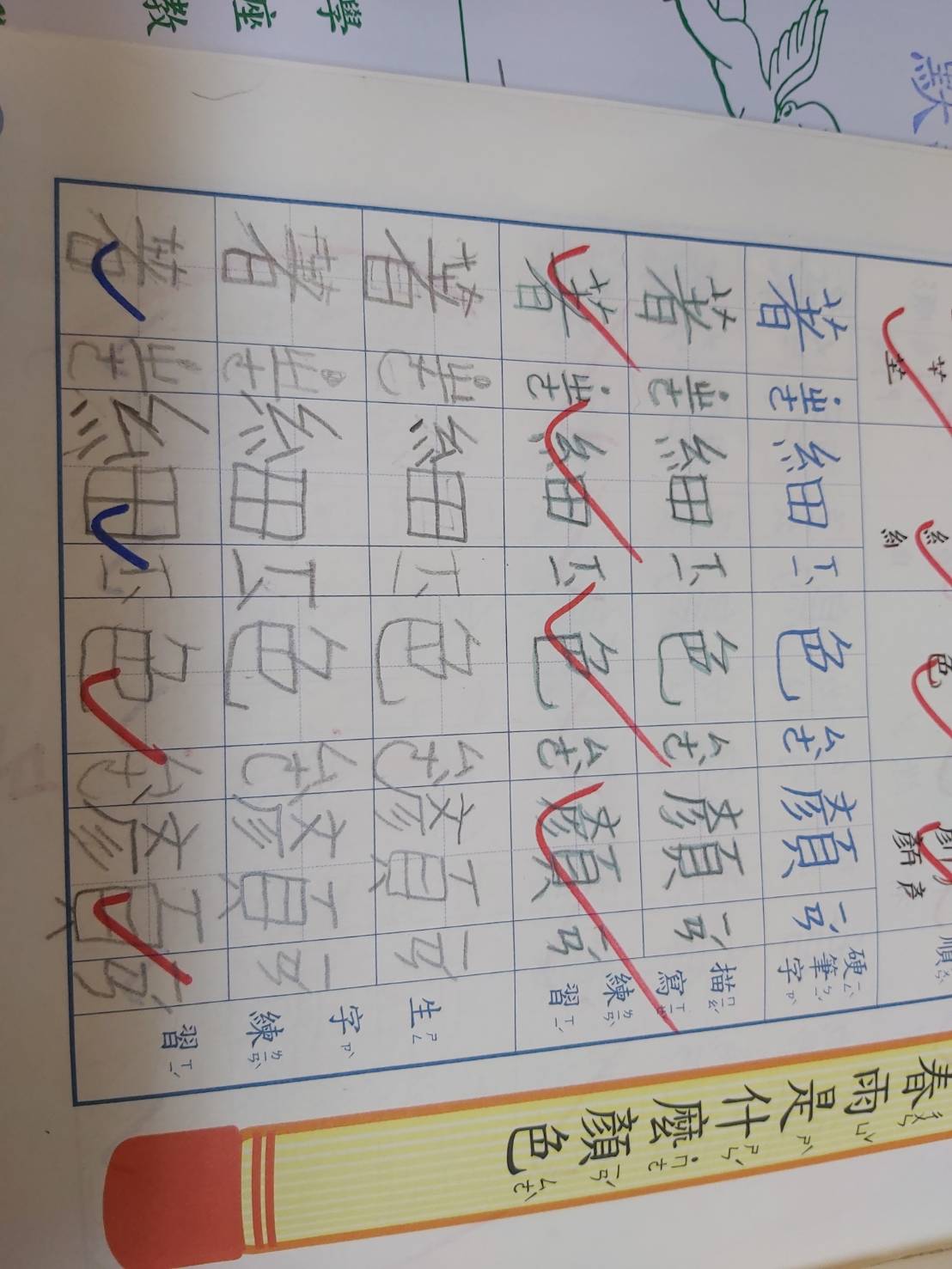 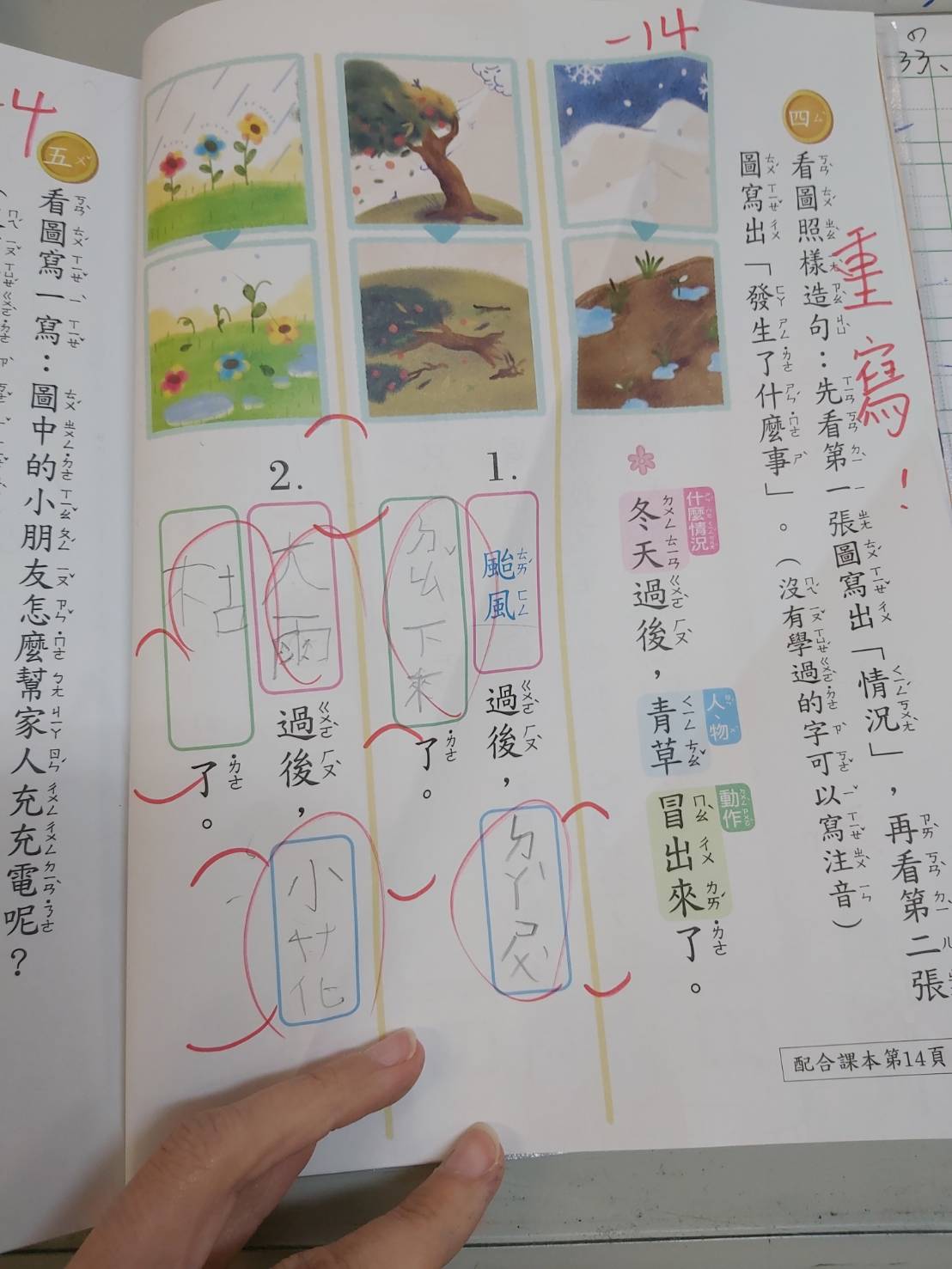 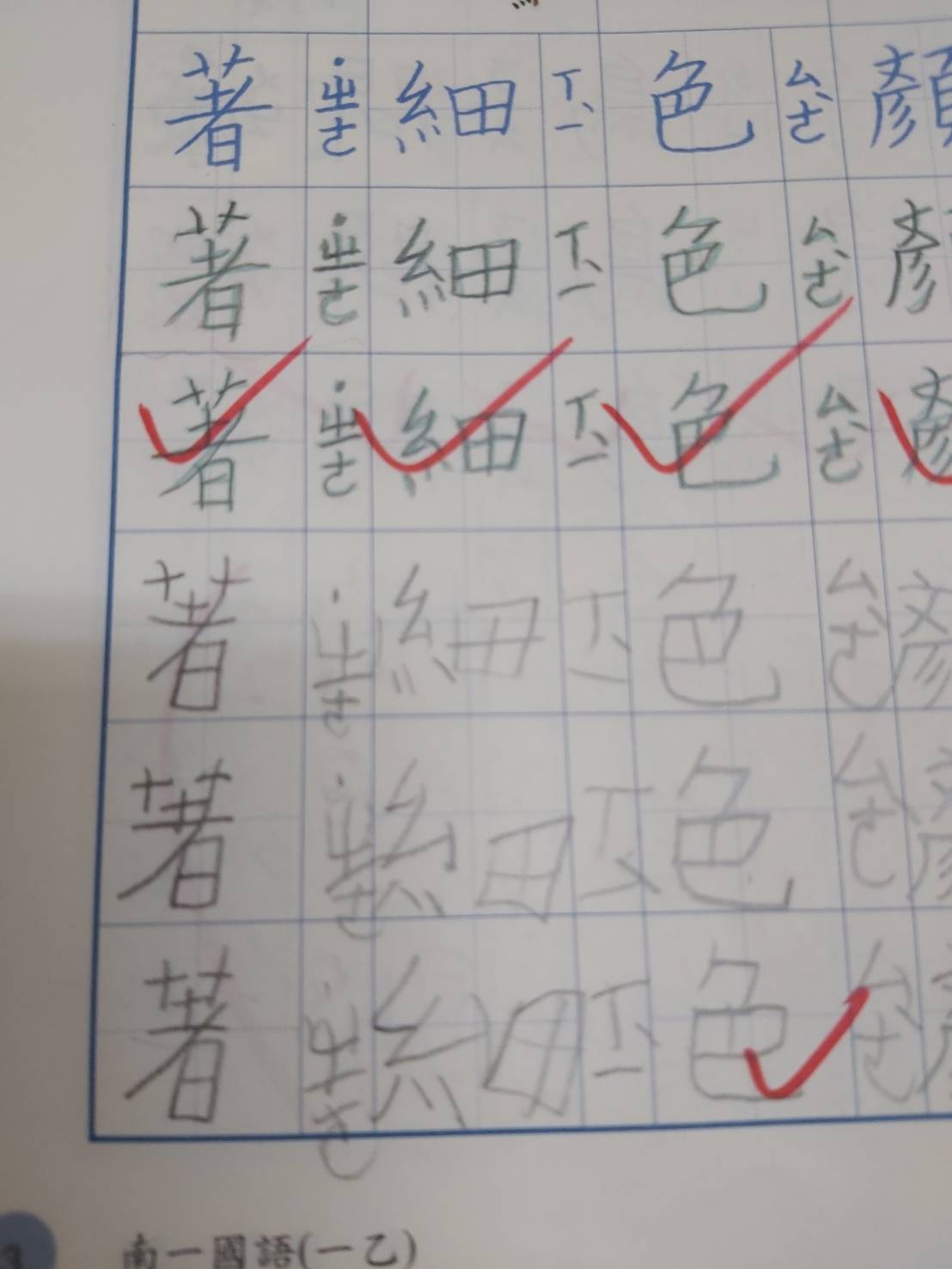 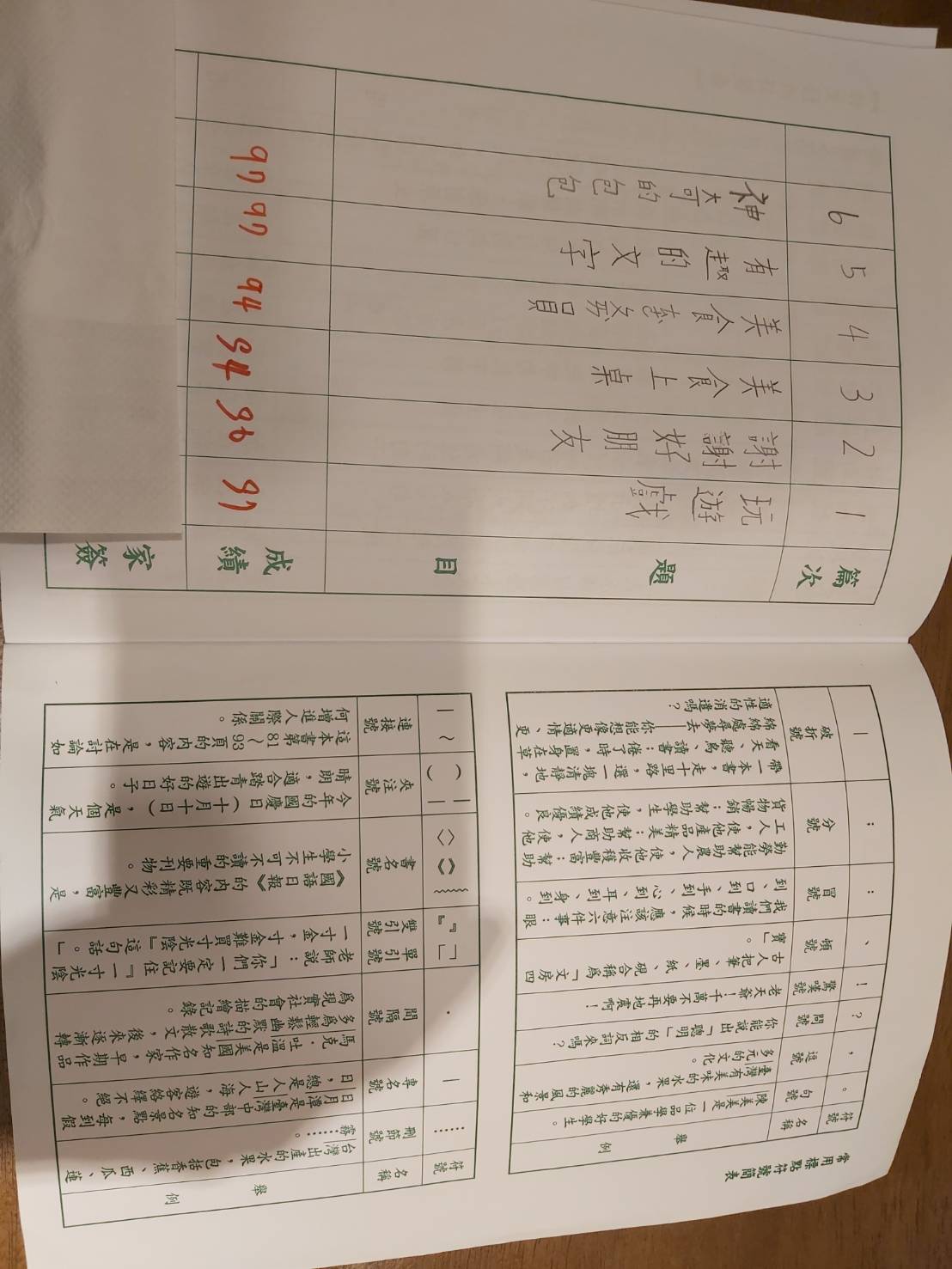 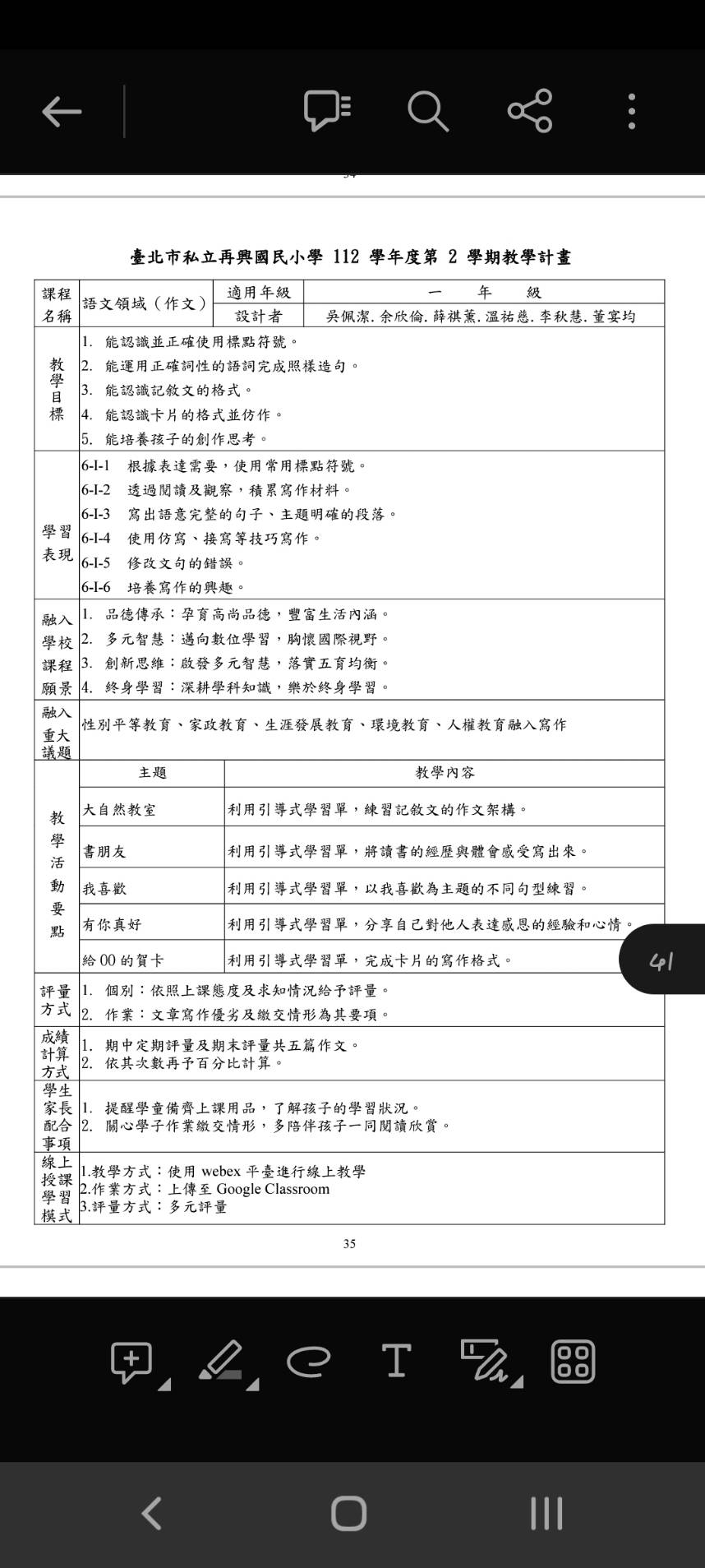 作文科p35
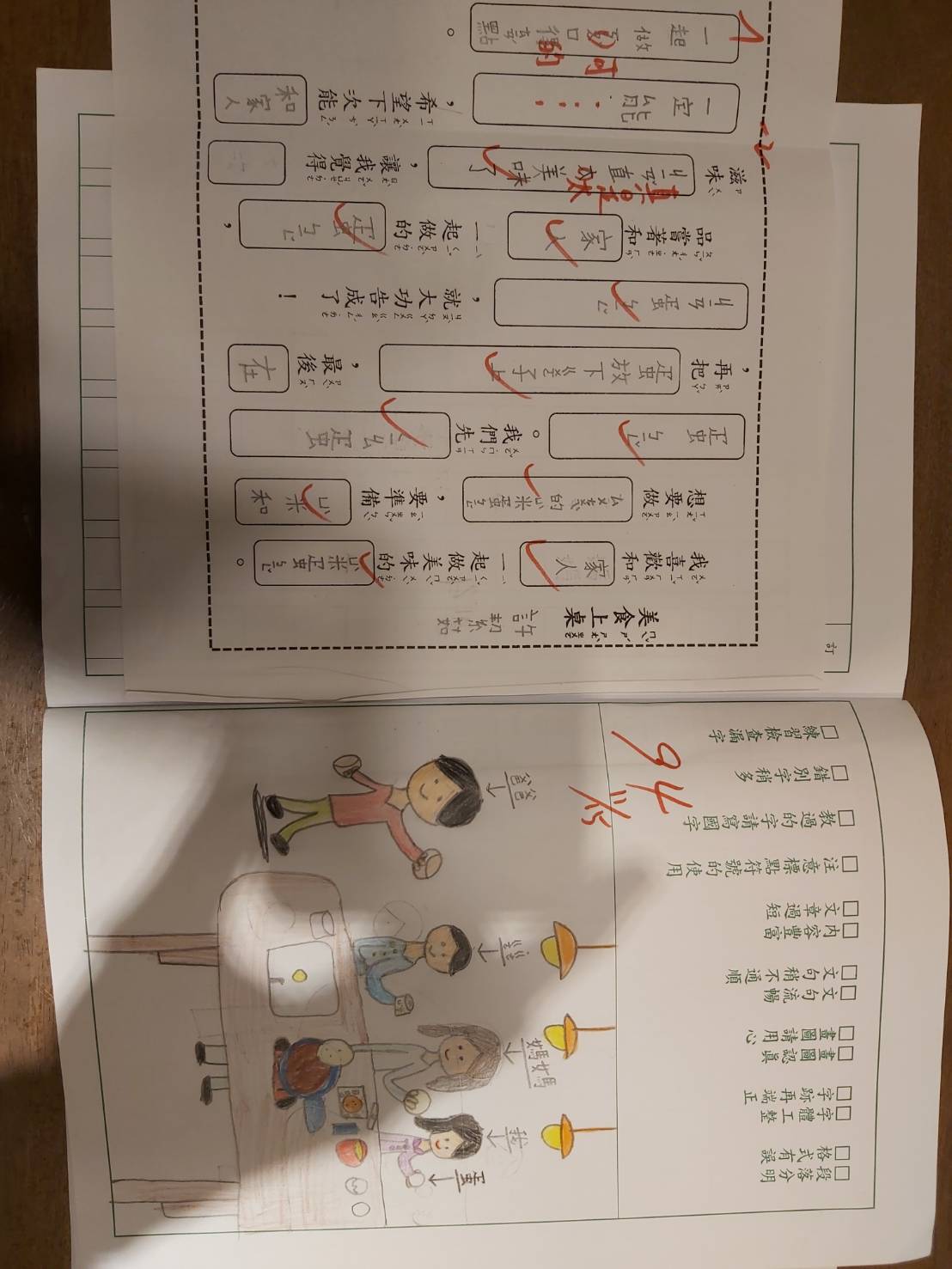 社會科p17
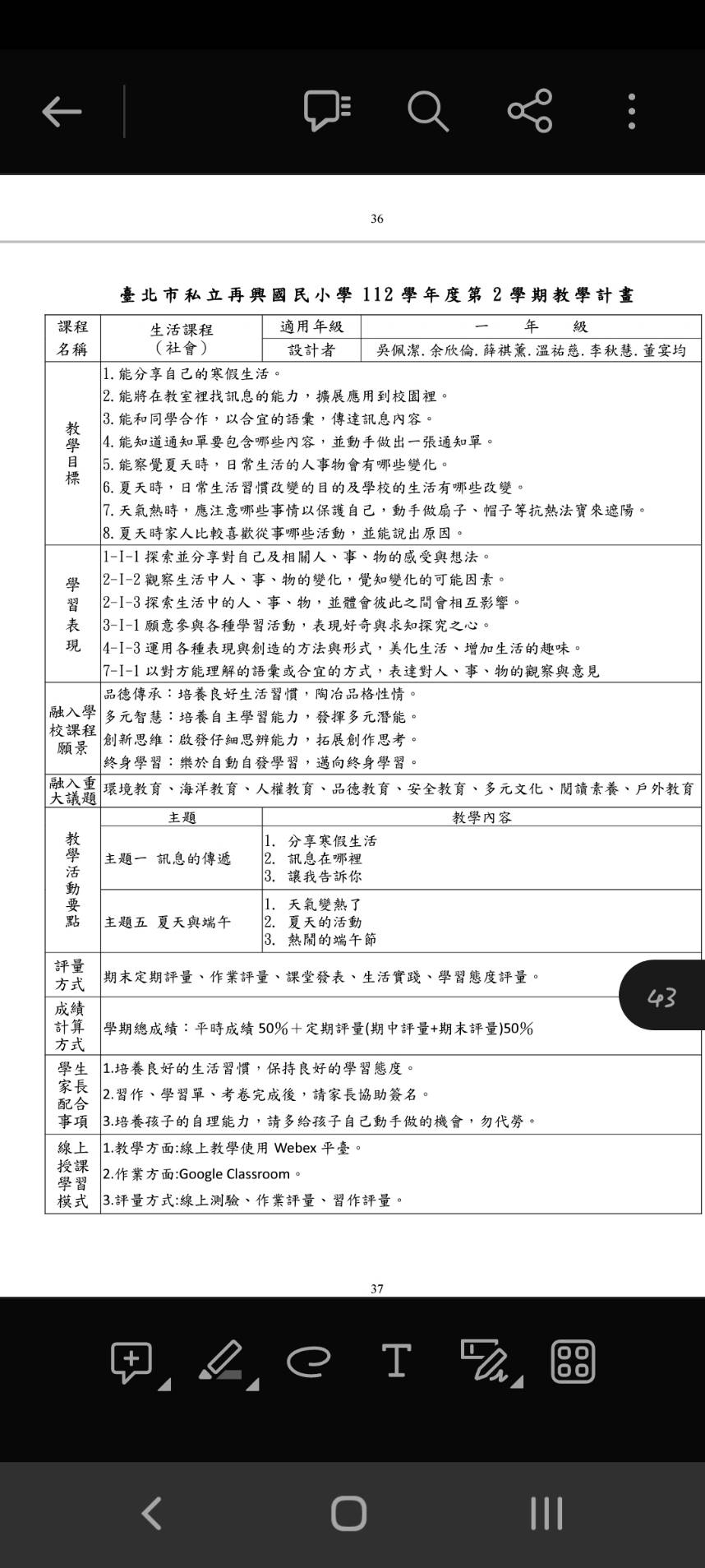 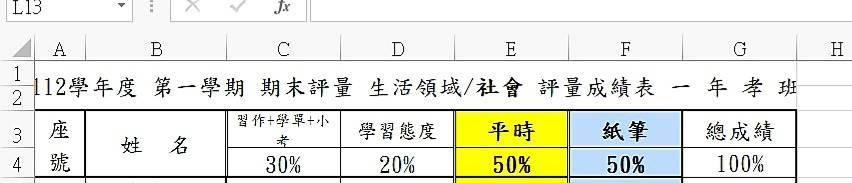 榮譽制度
班級好讚讚(團隊合作、爭取班級榮譽)
學最好的事情，做更好的自己(class dojo)
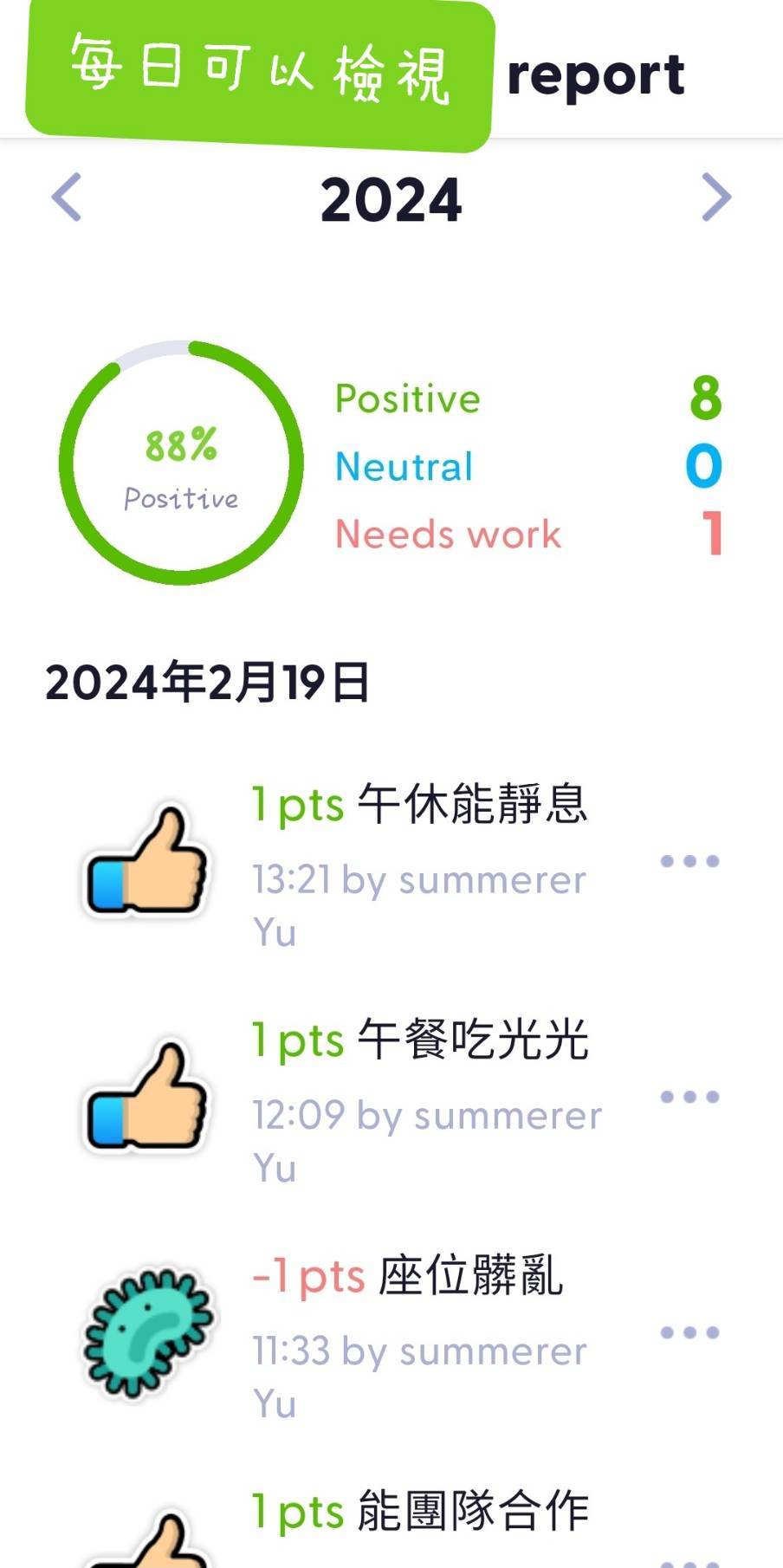 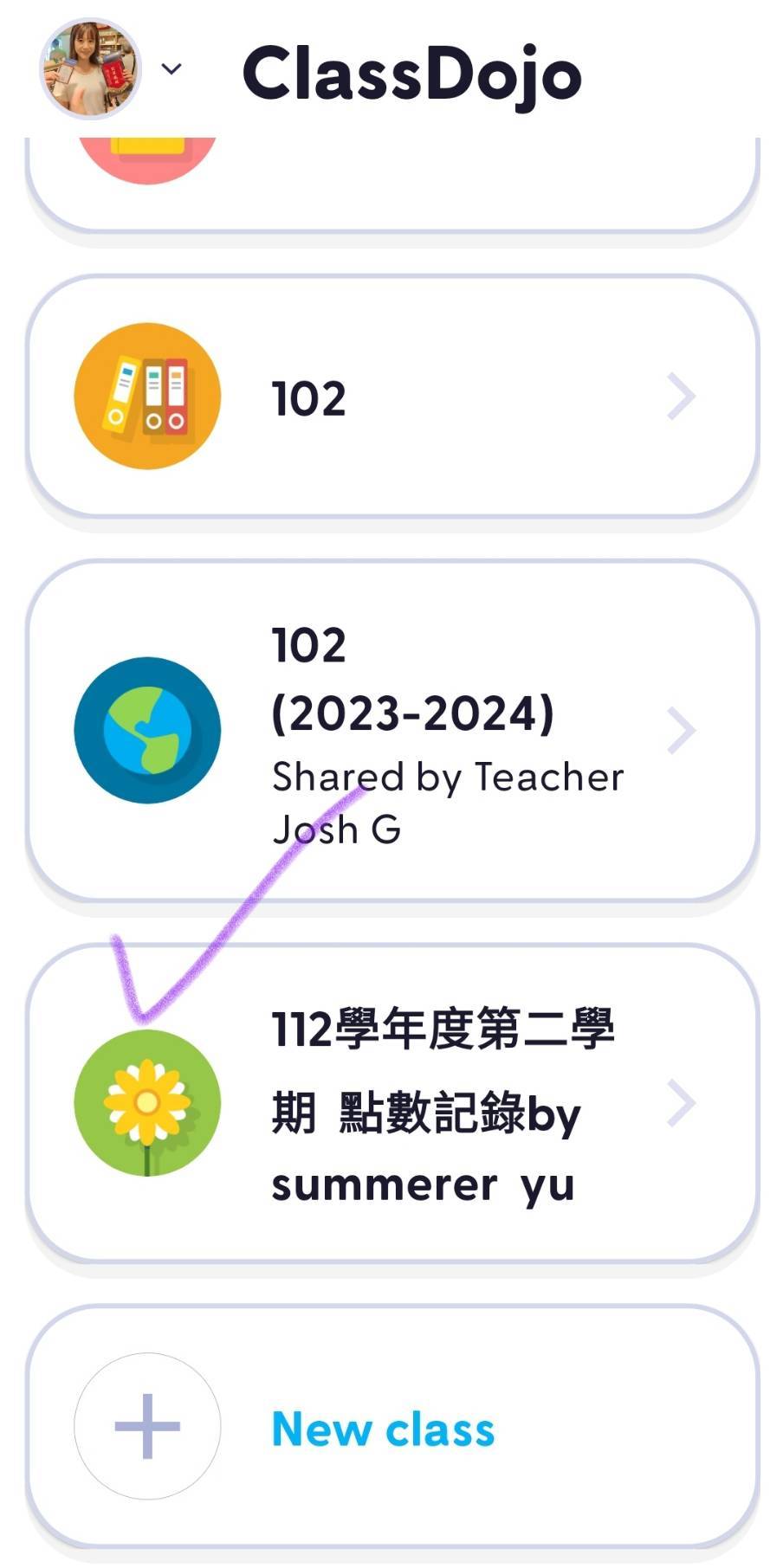 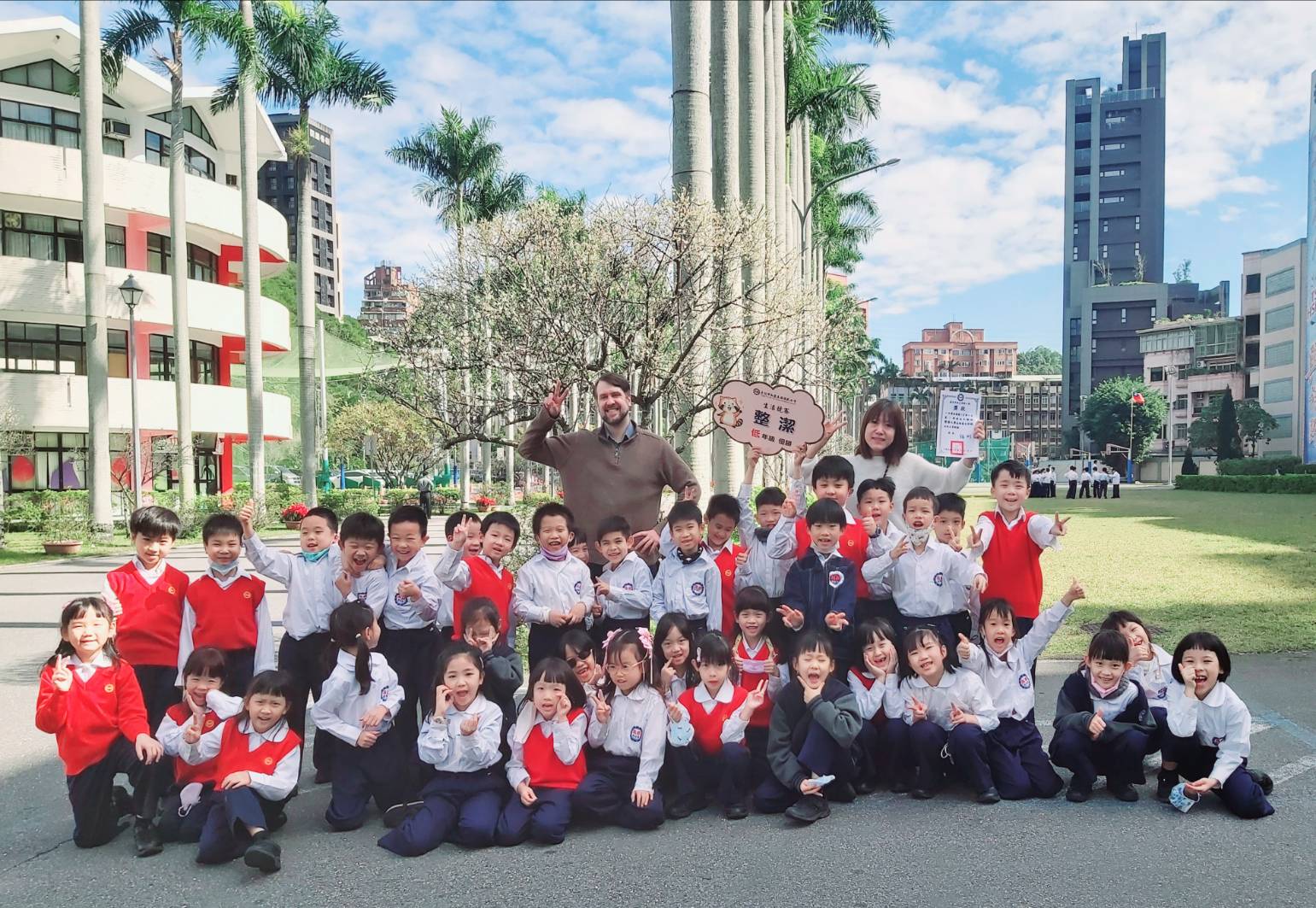 )
親師交流之上學期金句
◆ 好好吃飯 (均衡飲食 少糖 )     好好睡覺 (每晚十點前上床睡覺)
◆ 做時間的主人 (專注才能提高效率，對的時間做對的事)
)
◆ 先能自律，才有自由
親師交流
◆ 校內繪畫比賽(每班兩名)
◆ 討論教室內空氣清淨機濾網是否需要更換(一組1700元)
◆ 下學期班費將支出:

        1. 數卷 45元 x 42 人=1890元
◆ 上學期班費支出如下圖
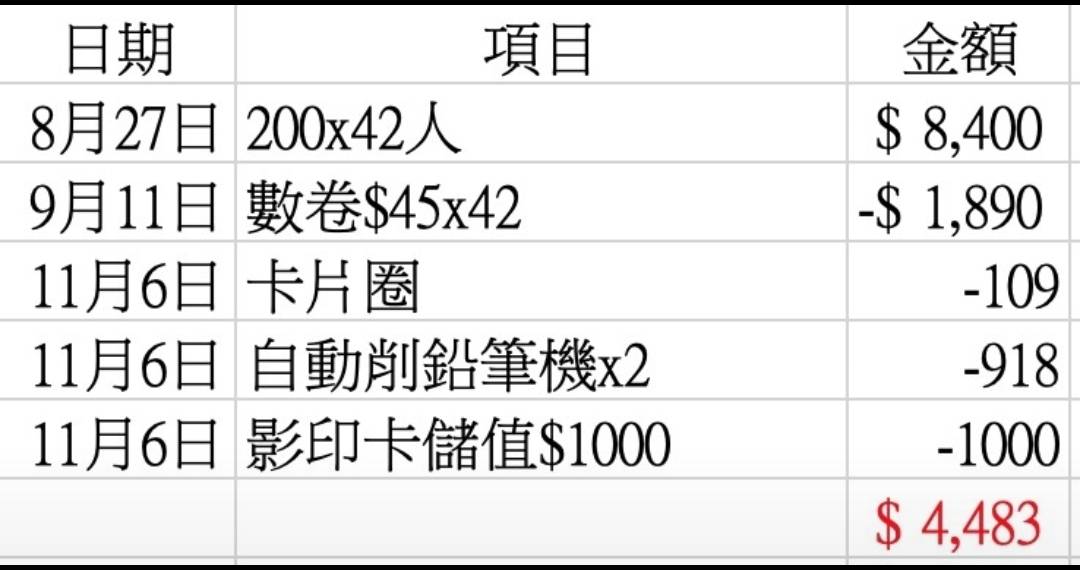 )
多給孩子一點等待，會看到不一樣的亮點。
在愛裡長大的小孩，一定有他們的節奏；
讓孩子感覺是安全的，就可以逐漸進步和學習。